Creating deaf friendly workplaces in Nairobi
Inclusive Employment and Participation Virtual Conference
Supporting deaf young people into employment
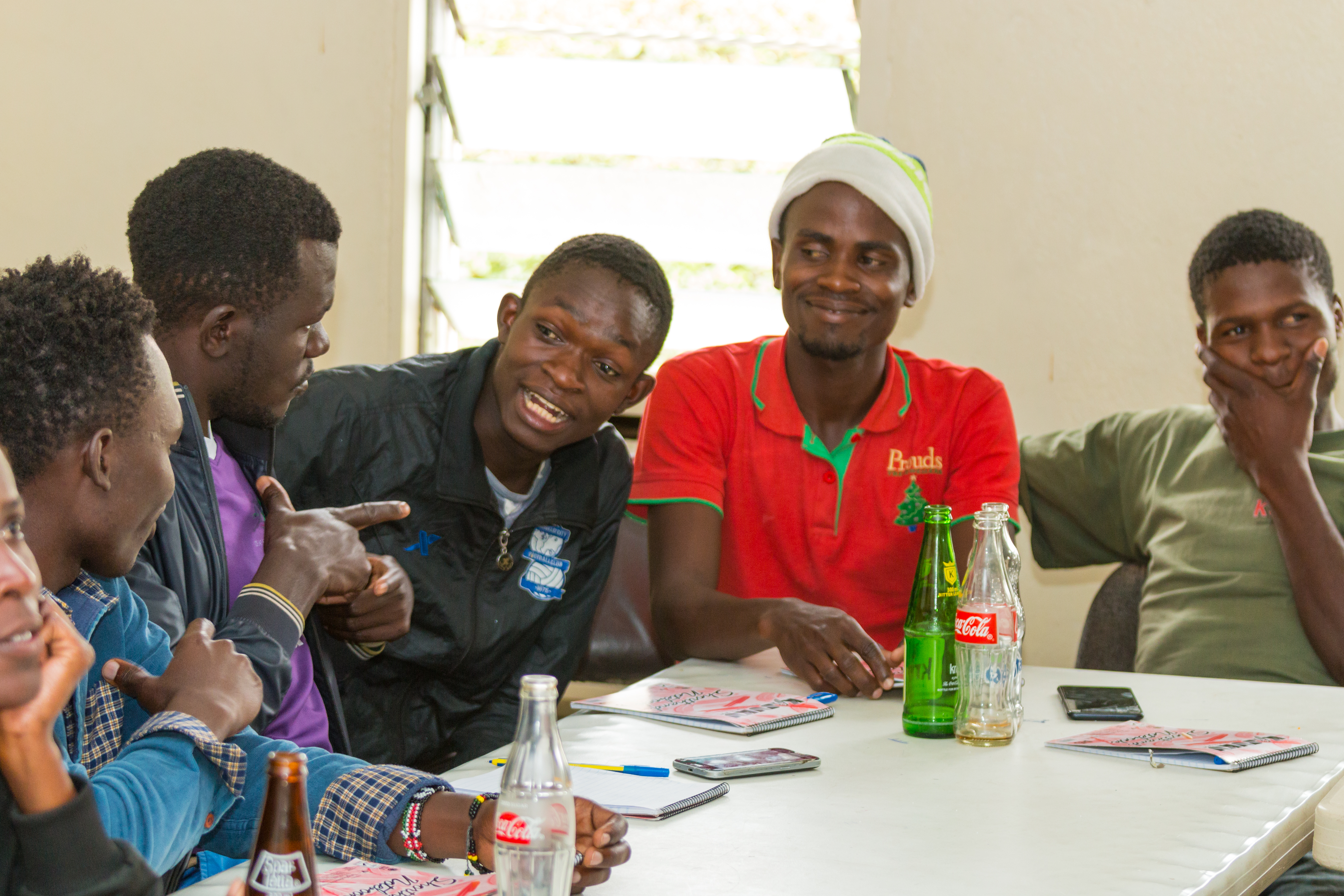 Challenges deaf young people face
Communication
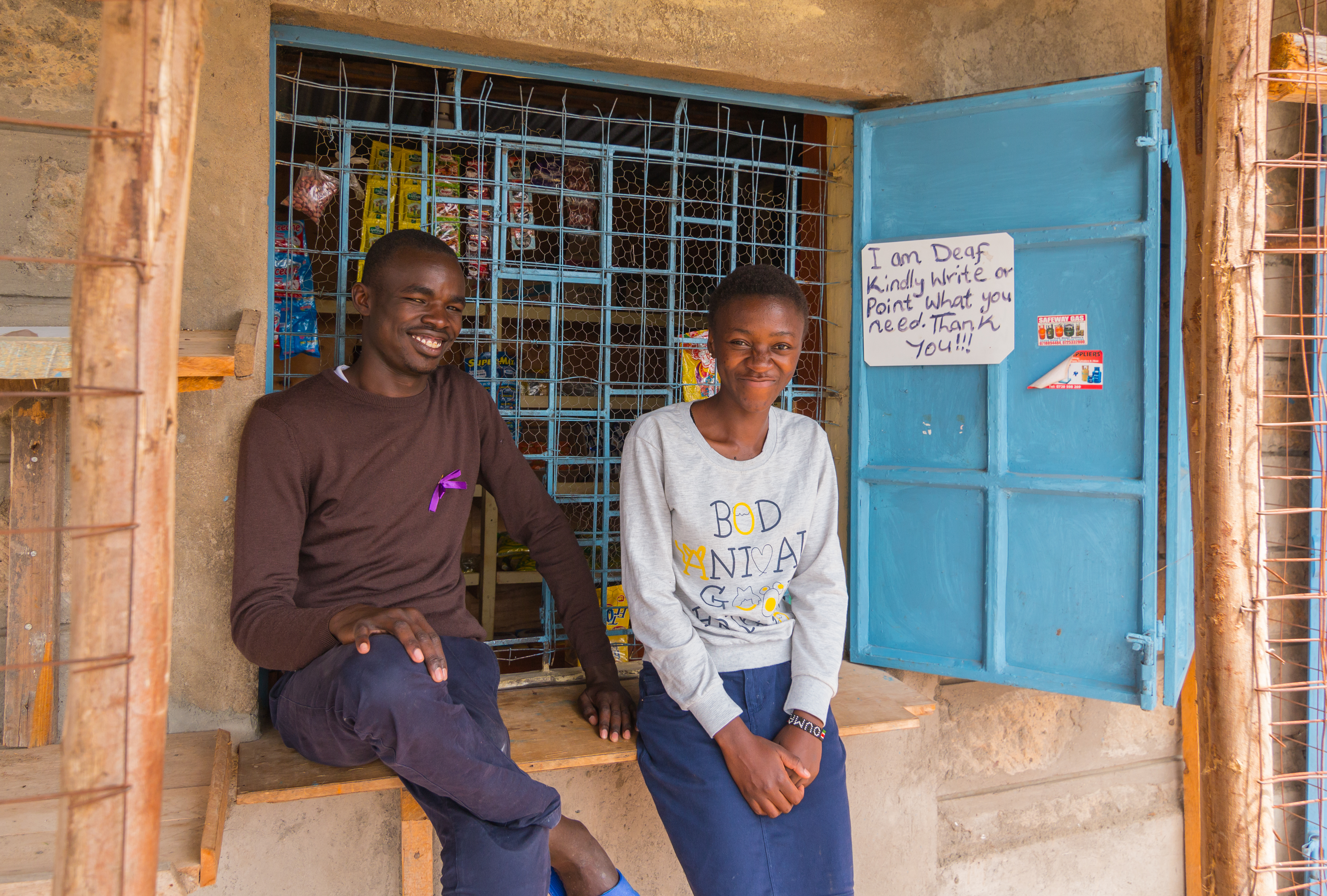 “Some customers fear the challenge of interacting with a deaf person, but when they see me reading and understanding what they want, they want to interact with me more.” Maryline Wamaitha, employed part-time at a clothes shop
Education levels
Lack of role models
Myths and misconceptions
The Employers
Coca Cola
Export Processing zone
Boma Inn
Valentine’s Cake House
Pallet Café
Supporting employers
“All along the company wanted to employ deaf people and generally persons with disabilities but they did not know how to approach it. When Deaf Empowerment Kenya approached Coca Cola they slowly learned how to proceed with inclusion of people with disabilities and they chose to start with the deaf because Deaf Empowerment Kenya was willing to support with that.”
Human Resource and Learning Development Manager 
Coca Cola
Our learnings from working with employers
Our learnings from working with employers
“To any company or organisation out there willing to employ deaf youths, but find communication and finances a challenge, should note the first step is a change of attitude. Before I learnt how to fingerspell, I would communicate to them through writing and this did not interfere with the good rating of our operations…Finances and communication should not hinder any company from employing a deaf person.” 
Pallet Café